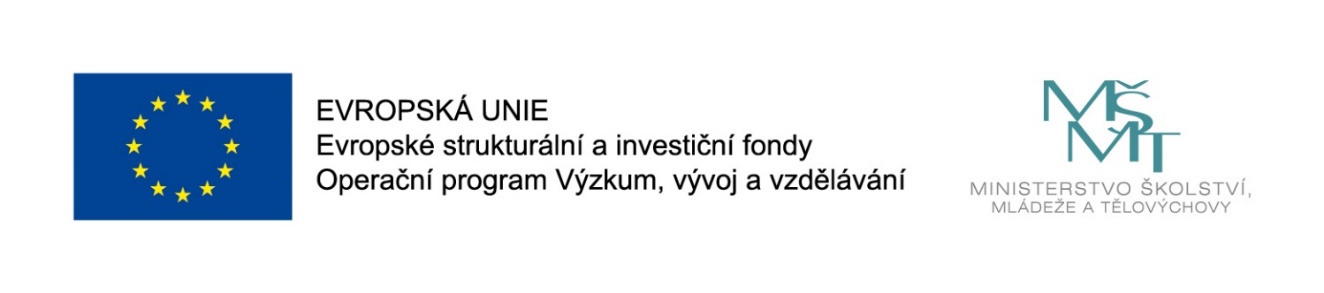 Názevprezentace
Prezentace předmětu:
Vztahový marketing a CRM

Vyučující:
Doc. Ing. Halina Starzyczná, Ph.D.
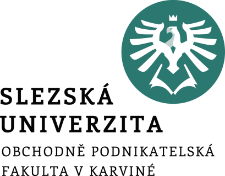 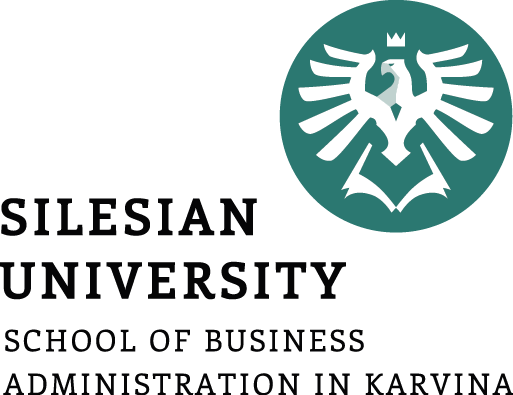 CRM  a hodnota 
v marketingu, loajalita zákazníků
Cílem přednášky je pochopit dvojí pojetí hodnoty v marketingu a v CRM a loajalitu a spokojenost zákazníků
.
Halina Starzyczná
Garant předmětu
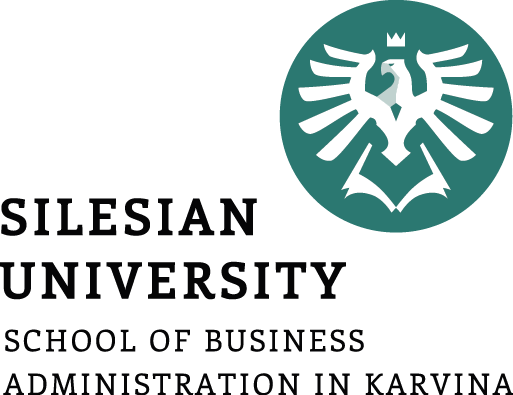 CRM  a hodnota 
v marketingu, loajalita zákazníků
Pojetí hodnoty v marketingu a CRM
Hodnota pro zákazníka
Hodnota zákazníka pro podnik
Loajalita zákazníka
Spokojenost zákazníka, její hodnocení
Míra setrvání zákazníků u podniku
Retence zákazníků
.
Struktura přednášky
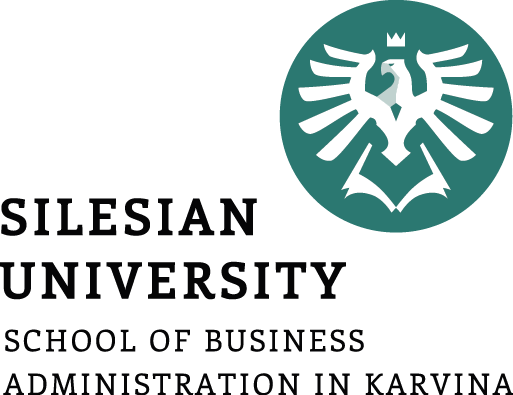 Dvojí pojetí hodnoty v CRM
Hodnota pro zákazníka
Hodnota zákazníka pro podnik
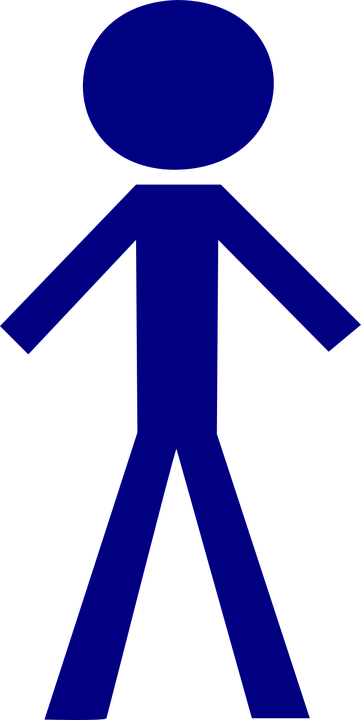 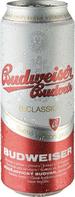 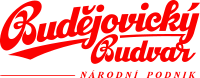 https://pixabay.com/cs/hůl-člověk-chlapec-guy-samec-35185/
https://www.zbozi.cz/hledani/?q=bud%C4%9Bjovick%C3%BD%20budvar#utm_source=search.seznam.cz&utm_medium=hint&utm_content=products-opesBB&utm_term=bud%C4%9Bjovick%C3%BD%20budvar
https://commons.wikimedia.org/wiki/File:Budějovický_Budvar_logo_vector.svg
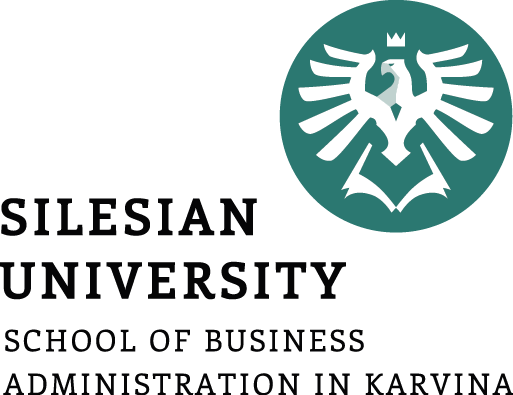 Zajištění hodnoty - jak ji tvoříme?
Hodnota pro zákazníka
Analytické CRM
Strategické  CRM
Operativní CRM
Hodnota  zákazníka pro podnik
Kolaborativní CRM
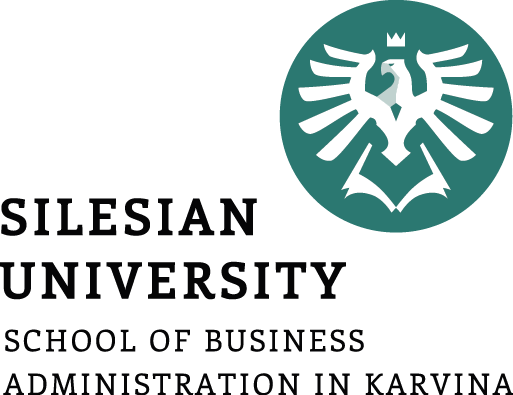 Vznik konceptu hodnoty – kdy a co znamená?
● vznik cca v 90. letech 20. století  
● spojen s diferencovaným řízením vztahů se zákazníky
● koncept vychází z toho:
    ● ● existují skupiny zákazníků, které mají podobné potřeby a těm je
           třeba nabídnout odpovídající nabídku. 
    ● ● při individuálním přístupu je třeba vytvořit nabídku pro
           jednotlivého zákazníka.
● jedná se o nový přístup - cílem je efektivní marketingová strategie, která
   je soustředěna na spokojenost zákazníka a jeho loajalitu.
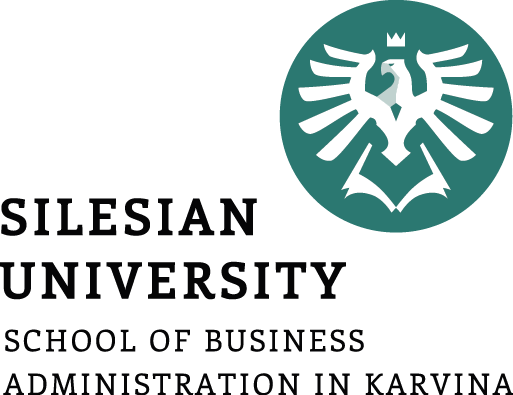 Hodnota pro zákazníka
Získaná hodnota pro zákazníka – rozdíl mezi celkovou hodnotou pro zákazníka a celkovými náklady marketingové nabídky – tzv. „zisk“ zákazníka.
● Celková hodnota pro zákazníka – suma hodnoty produktu, služeb, zaměstnanců a image, které kupující z marketingové nabídky získá.
● Celkové náklady pro zákazníka – suma všech finančních, časových, energetických a psychických nákladů spojených s marketingovou nabídkou (Kotler et al, 2007).
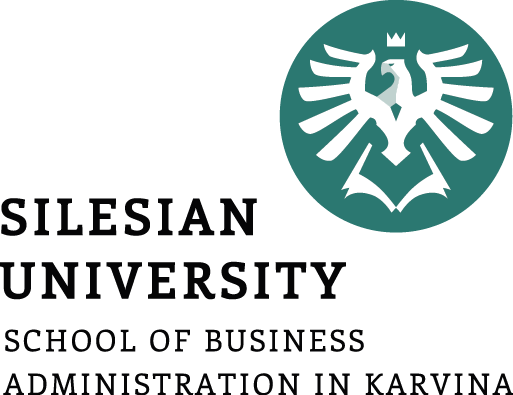 Získaná hodnota pro zákazníka
Atributy
Celkové přínosy pro zákazníka
Ekonomické 
Funkční
Psychologické
Celkové náklady 
pro
 zákazníka
na posuzování, získání, používání a zbavení se tržní nabídky
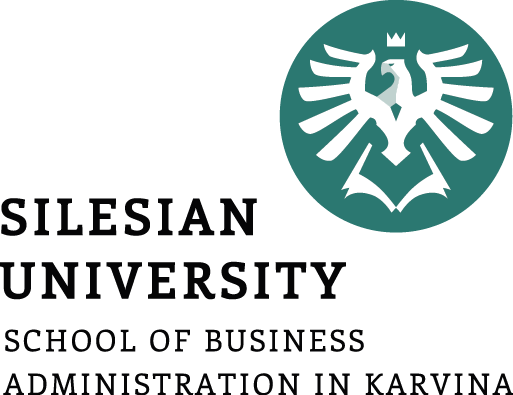 Analýza hodnoty pro zákazníka
Formulace podstatných vlastností výrobků a služeb, které zákazníci oceňují
Realizace výzkumu různých vlastností a přínosů 

3. Vyhodnocení výkonu podniku a jejich konkurentů

4. Komparace výkonu podniku a hlavního konkurenta klíčovými
    zákazníky
5. Sledování hodnoty pro zákazníka v čase.
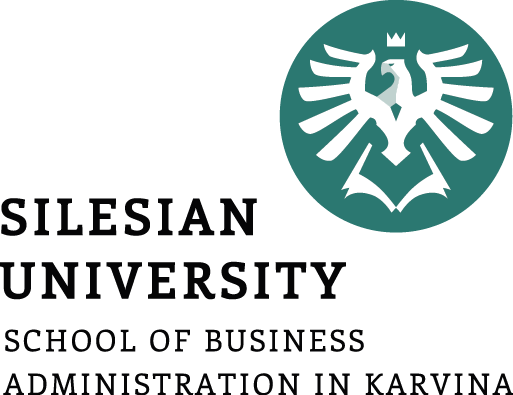 Hodnocení vlastností výrobků
Rozhodovací analýza
Atributy hodnoty pro zákazníka na B2C trhu
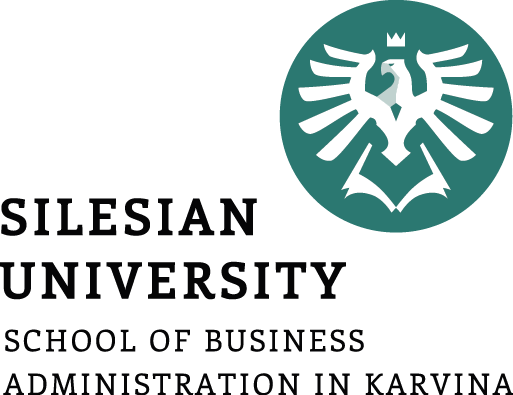 ●  týká se spotřebitelů v maloobchodě, hodnota se týká:
● ● hlavně produktu (obchodního sortimentu) a všech ostatních nástrojů marketingového  mixu 
●●   ceny  i úrovně komunikace 
●● typu prodejny, kde nakupuje (samoobsluha, pultová prodejna…, supermarket, hypermarket)
 ●● zákazníka oslovuje exteriér prodejny i interiér a celková nákupní atmosféra 
 ●● prodejního procesu, lidí: obsluhy, pokladní, pracovníků v informačních  centrech …
 ● dostupnost prodejny a její lokalizace.
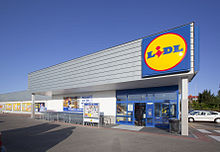 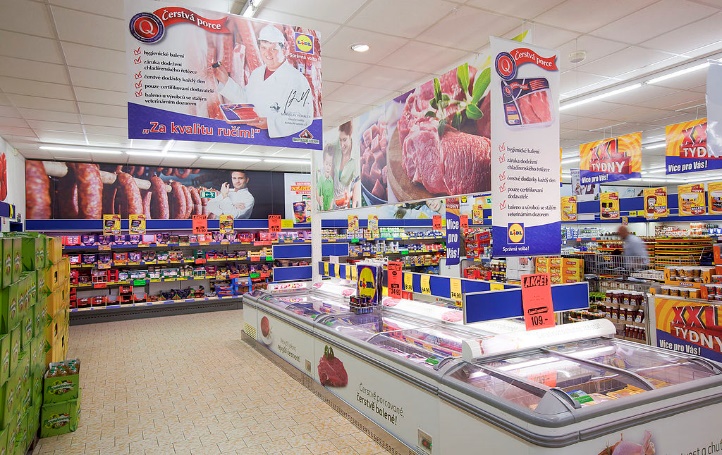 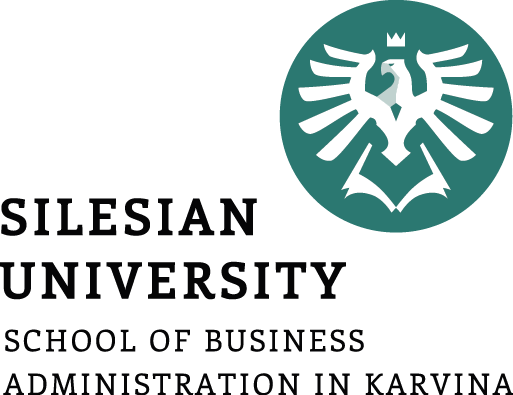 Atributy hodnoty pro zákazníka na B2B trhu (partnerské společnosti)
Co se týká trhu B2B, tam se objevují další atributy, což je dáno charakterem partnerů, kteří spolu jednají. 
● produkt, případně značka
● hodnota samotného vztahu
● požitek z obchodního jednání, či image podniku. 
Nákladová stránka se týká také cen, ztrát, obětí. Svoji roli
hraje důvěra (viz PRM).
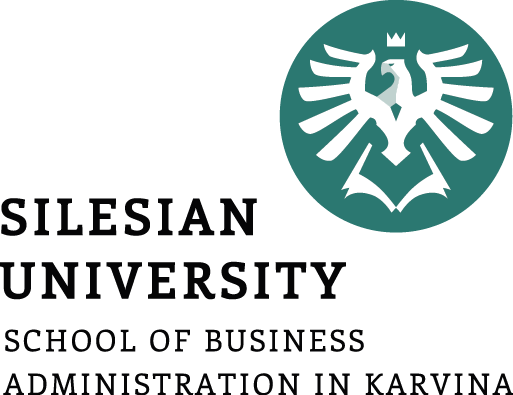 Hodnota zákazníka pro podnik
Kdo je ziskovým zákazníkem?
Jedinec, domácnost, nebo organizace, kteří v průběhu času zajišťují tok příjmů o požadovanou částku, která je vyšší než kolik představuje součet nákladů na jeho přilákání, získání a obsluhu za stejnou dobu.  Podniky zpracovávají analýzy ziskovosti, které napomáhají rozdělit zákazníky na ziskové a neziskové.
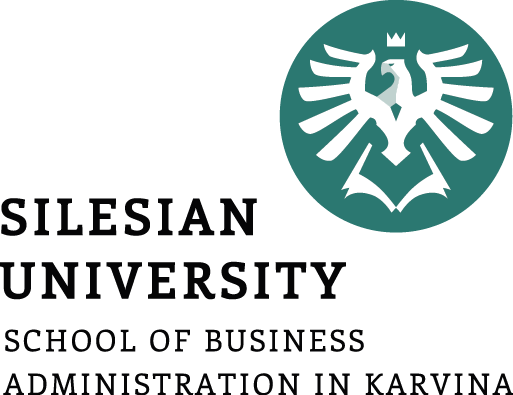 Kdo je ziskovým zákazníkem?
● nejziskovějšími zákazníky nemusí být ti největší, kteří obvykle vyžadují  příliš mnoho služeb a vysoké slevy

● nejmenší zákazníci naopak platí za zboží plné ceny a žádají si minimum služeb. Náklady na spolupráci s nimi ale jejich ziskovost snižují 

● Kotler také upozorňuje, že podnik může zvýšit svou ziskovost, pokud opustí nejhorší zákazníky.
Porfoliová základna
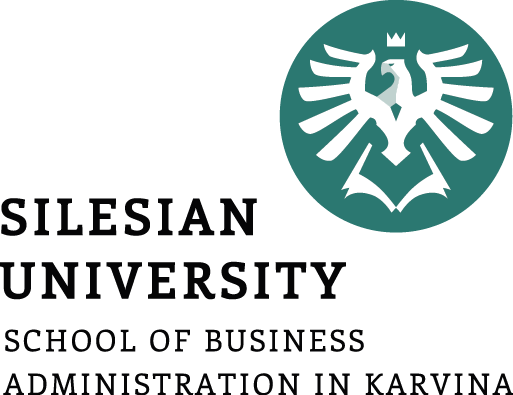 3 přístupy odhadu hodnoty
●analýza odhadů jednoduchých proměnných (objem
  tržeb, objem a vývoj počtu zákazníků),
● finanční analýza tržeb a s tím spojených nákladů, 
● statistická analýza, která vychází z předchozích dvou
   analýz  a využívá model celoživotní hodnoty
   zákazníka.
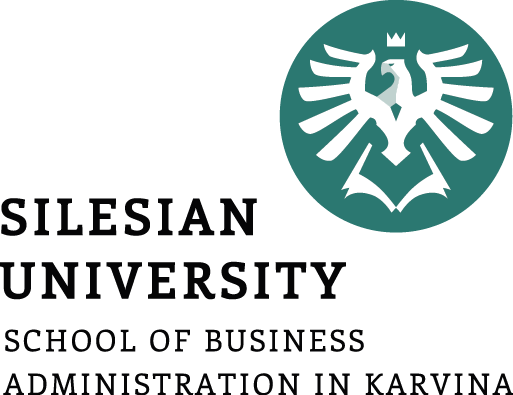 Celoživotní hodnota zákazníka
● podniky mají zájem na tom, aby jejich zákazníci byli dlouhodobě ziskoví 
● v této souvislosti se hovoří o tzv. konceptu „celoživotní hodnoty zákazníka.“ (CLV - Customer lifetime Value) 
● není jednoduché kalkulovat CLV, protože někdy nejde jen o kontinuální dlouhodobý pohled na zákazníka,  často firmy vynakládají i krátkodobé marketingové aktivity, které jsou vynakládány operativně dle konkrétní situace na trhu, jež také pomáhají vybudovat se zákazníkem dobrý a věrný vztah.
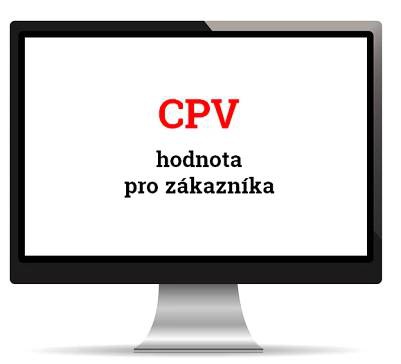 https://www.obrazky.cz/?q=hodnota%20z%C3%A1kazn%C3%ADka#utm_content=lista&utm_term=hodnota%20z%C3%A1kazn%C3%ADka&utm_medium=link&utm_source=undefined&id=460a1d64bfae7e00
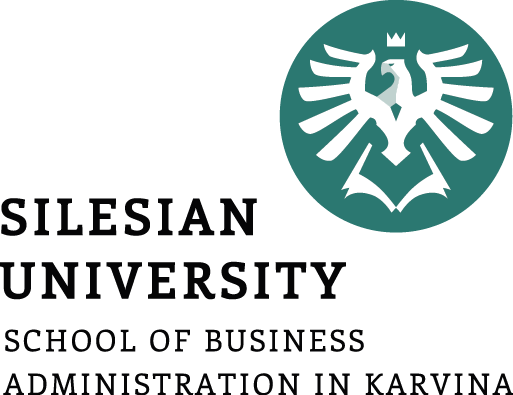 Celoživotní hodnota zákazníka - výpočet
Marže = prodejní cena – náklady
PC= nákupní cena + OP
m = marže (cena minus náklady)
i   = diskontní míra nebo náklady kapitálu firmy
r   = pravděpodobnost opakovaných nákupů zákazníka nebo
        jeho trvající aktivity, míra retence (viz analytická část CRM)
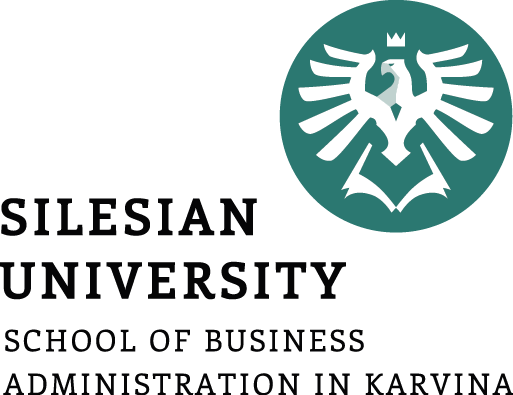 Složky hodnoty zákazníka
Hrubé příjmy
hodnota referencí zákazníků
 
hodnota informovanosti zákazníků 
 
hodnota věrnosti zákazníků 
 
schopnost přijímat nové produkty
 
hodnota image 
hodnota platební morálky.
Celkové náklady 
na zákazníka
akviziční náklady
výrobní a prodejní náklady
náklady na obsluhu
marketingové náklady na udržení, rozvoj, obnovení a znovu získání zákazníků,
administrativní  náklady na ukončení vztahu.
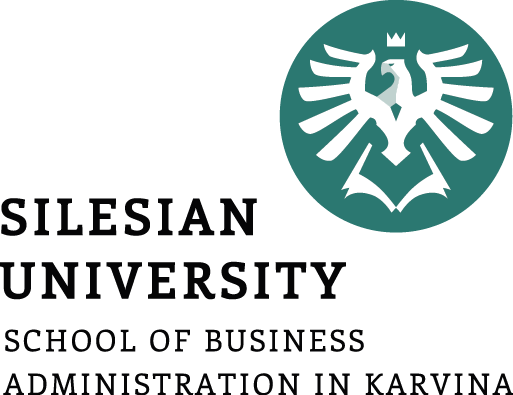 Složky hodnoty zákazníka – hrubé příjmy
● hodnota referencí zákazníka  dalším subjektům – spokojený zákazník doporučuje svým známým, např. na trhu B2C podniky dokonce motivují své zákazníky, aby jim nalezli nové zákazníky s příslibem odměny (to může ale platiti i na B2B trhu),
● hodnota informovanosti zákazníků – informovaný zákazník informuje další zákazníky, je nositelem těchto informací. Můžeme použít i výraz „chodící reklama.“ Může být také zdrojem dalších doporučení a vlivu na věrnost zákazníků.
● hodnota věrnosti zákazníků – do jaké míry je zákazník ochoten zůstat naším zákazníkem. Věrný zákazník je loajální zákazník k firmě i značce.
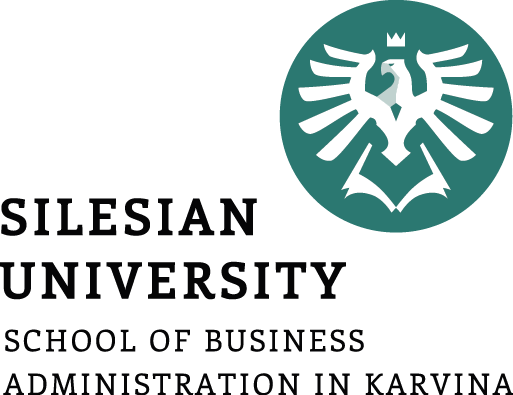 Složky hodnoty zákazníka – hrubé příjmy
● schopnost přijímat nové produkty – na B2B trhu - spolupráce na výzkumu a vývoji produktů dvou partnerských podniků, na B2C trhu - možnost využít informace od spotřebitelů při testování nových výrobků, 
● hodnota image – je využívána na B2B trhu - pozitivní povědomí ovlivňuje vyjednávací pozici na trhu, image zákazníka má svoji hodnotu i na B2C trhu při nákupu ve specializovaných prodejnách, značkových prodejnách, kde personál zná často své zákazníky, i v menších prodejnách či provozovnách služeb ve městech či na venkově,
● hodnota platební morálky zákazníka – je důležitá zejména na B2B trhu, neboť ovlivňuje i finanční situaci podniku (druhotná platební neschopnost).
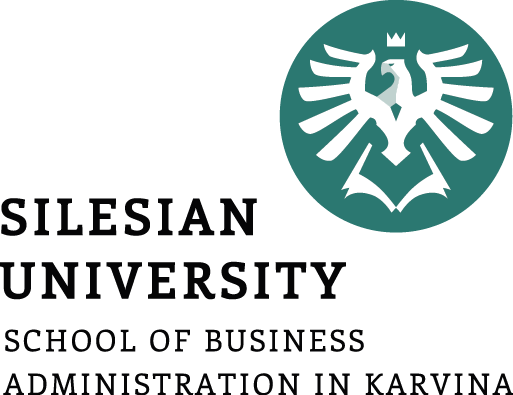 Složky hodnoty zákazníka – celkové náklady na zákazníka
● akviziční náklady – náklady na  získání zákazníka, výše nákladů je závislá na akviziční strategii, to znamená, zda se bude jednat o masový marketing nebo přímý,
● výrobní a prodejní náklady – náklady výroby a všechny náklady spojené s obsluhou zákazníka včetně nákladů na vyřízení objednávky, skladování a dopravu,
● marketingové náklady na udržení, rozvoj, obnovení a znovu získání zákazníka – jedná se např. náklady na prevenci odchodu zákazníka,
● administrativní náklady na ukončení vztahu.
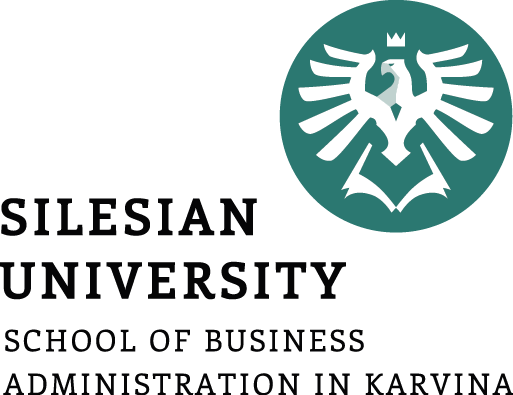 Využití hodnoty zákazníka podnikem
● segmentace umožňuje zjistit významné zákazníky.
● diferencované přístupy k zákazníkům ke stanovení potenciálu zákazníka
● odhalení ztrátových zákazníků vytváří portfolio zákazníků dle přínosů v čase
● rozdělení zákazníků do cílových skupin a segmentů - je tvořen i celý marketingový mix.
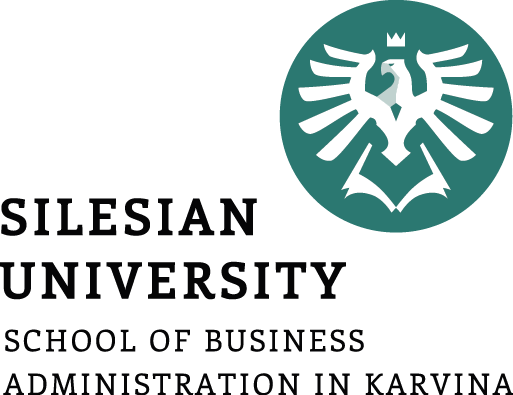 Využití hodnoty zákazníka v praxi českých MSP
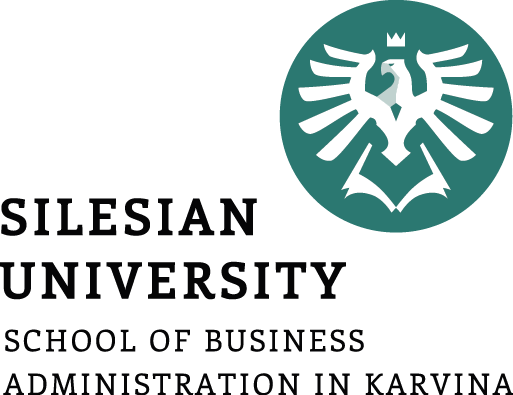 Spokojenost zákazníka
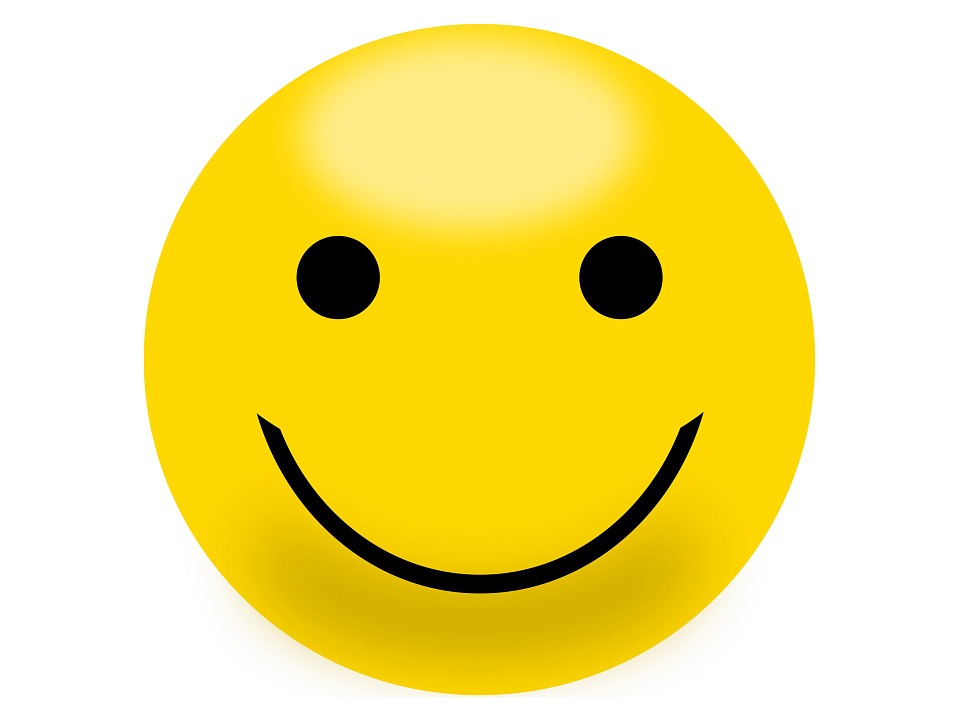 Spokojenost nebo nespokojenost je v obecném pojetí pocitem potěšení nebo zklamání jedince vycházejícím z porovnání skutečného výkonu (nebo výsledku) výrobku s jeho očekáváním.
https://pixabay.com/cs/veselý-obličej-žlutá-šťastný-úsměv-163510/
Spokojenost
Nespokojenost
Zklamání
Potěšení
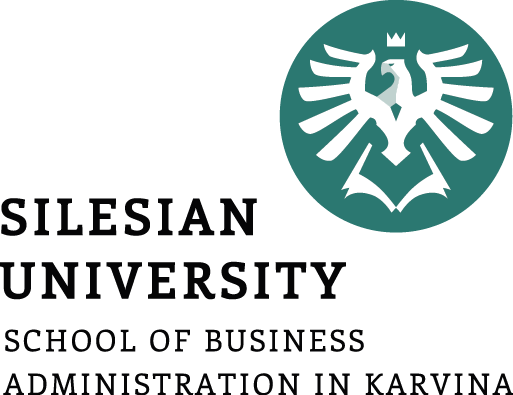 Spokojenost zákazníka - typy
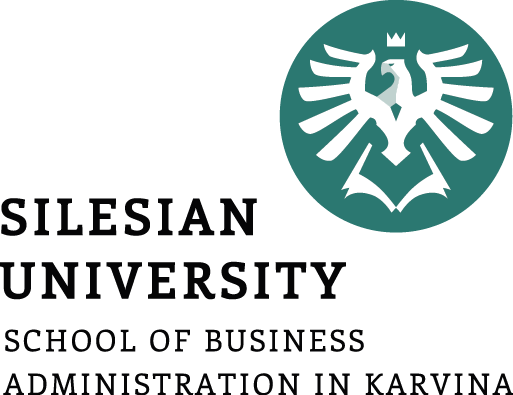 Sledování spokojenosti zákazníka
Podniky: řada podniků, monitoruje spokojenost zákazníků, řada dělá monitoring spokojenosti nepravidelně a některé vůbec ne, při řízení kvality některé ISO normy vyžadují monitoring spokojenosti zákazníků
 Specializované agentury: pracují na zakázku podniků
Nezávislé organizace: zabývající se ochranou spotřebitelů (např. dtest, Sdružení ochrany spotřebitelů apod.)
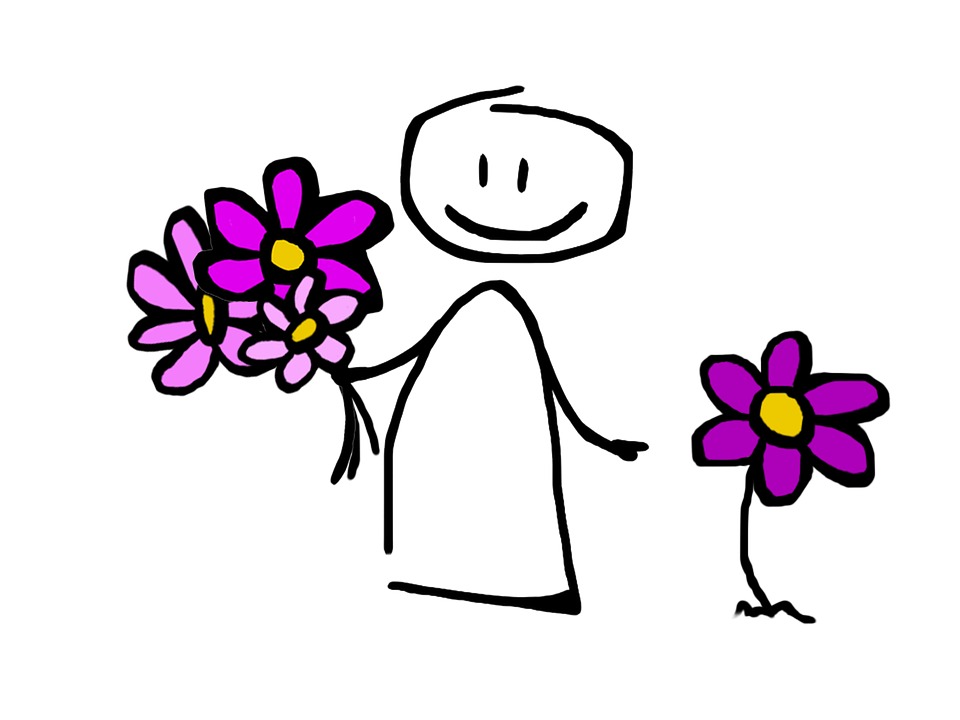 https://pixabay.com/cs/květ-kreslení-fantazie-skica-1689865/
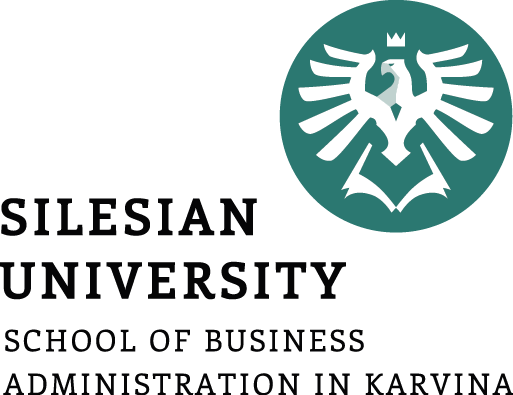 Techniky měření spokojenosti zákazníků
Pravidelné dotazování zákazníků – podniky se dotazují na postoje zákazníků k nabízeným výrobkům a službám a na všechno, co souvisí s opakovanými nákupy. Mohou tak činit jak na trhu B2B, tak na trhu B2C (dotazníkové šetření, panelové diskuze…ankety)

Realizace  „mysteryshoping“ – zástupci podniků realizují utajené nákupy, aby získali informace o silných a slabých stánkách prodeje. Manažeři tak mohou např. navštívit vlastní prodejny i konkurenční a srovnávat (na trhu B2C).
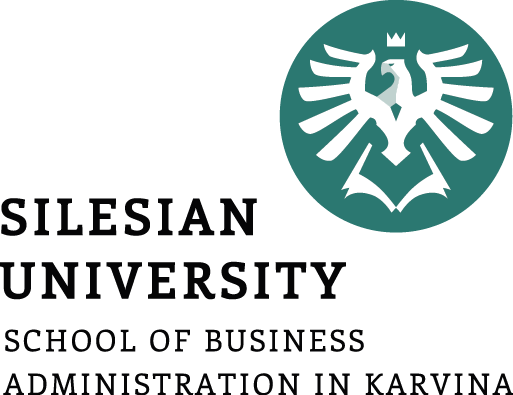 Loajalita zákazníka
Věrnost neboli loajalita je vedle spokojenosti se zakoupeným zbožím a poskytnutými službami spojena s určitým očekáváním, které je propojeno s působením na citovou stránku  zákazníka (Mulačová, Mulač et al, 2013).
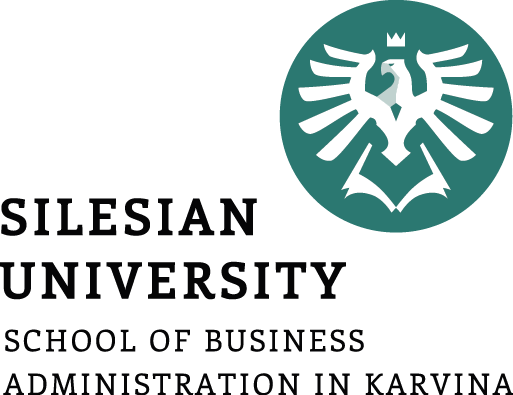 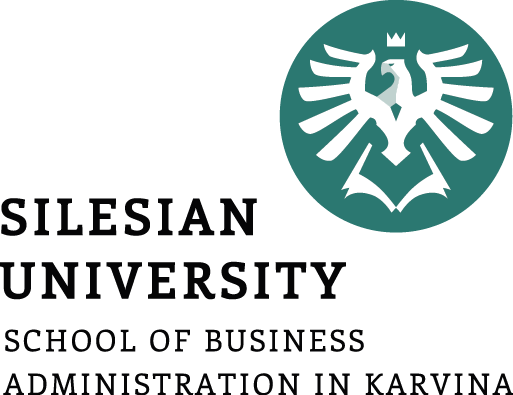 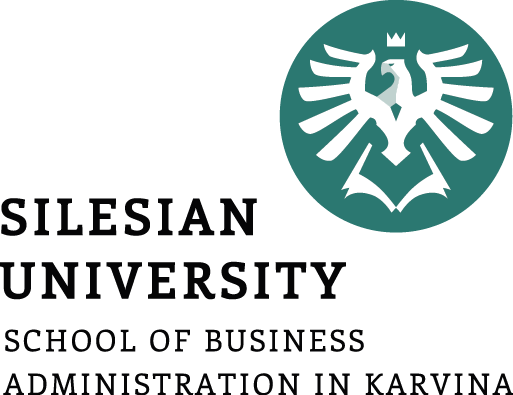 Výpočet loajality zákazníka (index loajality zákazníka)
ILZ = ISZ *IUZ *ISDZ
ISZ – index spokojenosti zákazníka  (procento spokojenosti, např. 50% )
IUZ – index udržení zákazníka (míra setrvání zákazníka, 90% - 0,9) 
ISDZ – index doporučení produktu jiným zákazníkům (10 % - 0,1).
 
50 x 0,9 x 0,1 = 4,5% (nízká úroveň loajality ovlivněná především nízkou úrovní k ochotě doporučovat výrobek dalším zákazníkům  (Lošťáková et al, 2009).
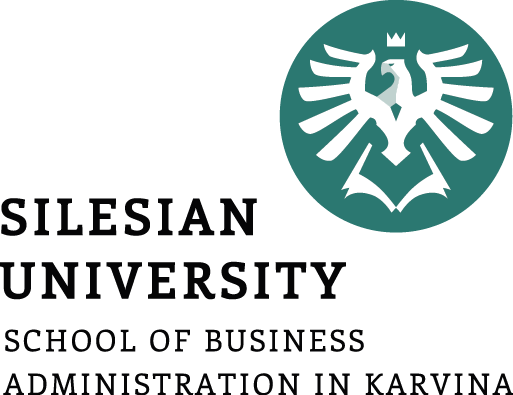 Míra setrvání zákazníka
Míra setrvání zákazníka má pozitivní vliv na podnik
Krátkodobý vliv:
● růst zisku u věrných zákazníků 
● pokles ztráty zákazníků  
● pokles nákladů na získávání dalších
    zákazníků.
Dlouhodobý vliv:

● vyšší míra setrvání (v %) 
● prodlužování délky vztahu.
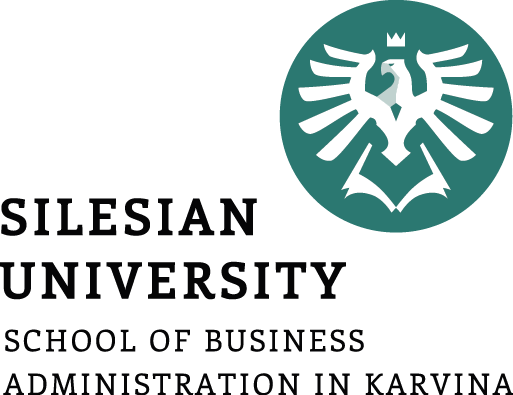 Míra setrvání zákazníka - výpočet
CR = míra setrvání zákazníků (v %)
        t   = doba setrvání (čas)

Příklad: 
- je-li míra setrvání zákazníků (CR) 50 %, doba setrvání (t) je 2 roky, 
- je-li míra setrvání 80 %, doba setrvání je 5 let.
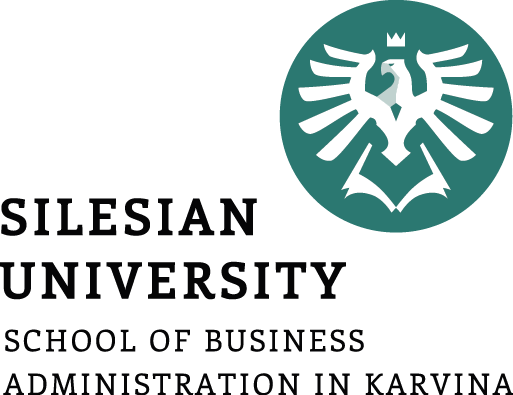 Shrnutí přednášky
Pojetí hodnoty v marketingu a CRM
Hodnota pro zákazníka – jak vnímá zákazník hodnotu, které atributy rozhodují
Hodnota zákazníka pro podnik – hrubé příjmy a náklady na zákazníka, celoživotní hodnota a její měření
Využití hodnoty zákazníka podnikem – k segmentaci, k diferenciaci při tvorbě prvků marketingového mixu 
Spokojenost zákazníka – definice, její hodnocení podniky, specializovanými agenturami a nezávislými organizacemi,
Loajalita zákazníka -  věrnost a budování dlouhodobého vztahu, 
Míra setrvání zákazníků u podniku – vlivy na ni působící, měření míry setrvání.